সবাইকে শুভেচ্ছা
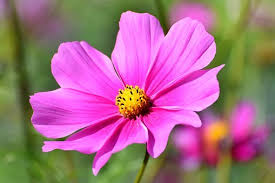 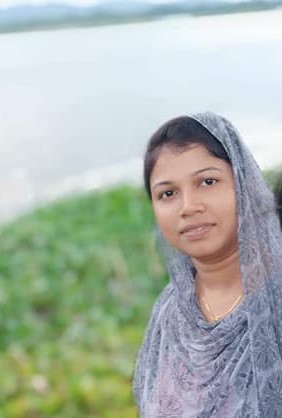 রুপা মল্লিক রুপু 
সহকারি শিক্ষক
টি এন্ড টি গেইট সরকারি প্রাথমিক বিদ্যালয়
খাগড়াছড়ি।
শিখনফল
৮.৩.১ কি কি মৌসুমী ফল পাওয়া যায় তার নাম বলতে পারবে।
৮.৩.২ মৌসুমী ফলের শ্রেনিকরণ করতে পারবে।
৮.৩.৪ সারা বছর পাওয়া যায় এমন ফলের নাম বলতে পারবে।
চলো একটি ভিডিও দেখি
http://youtube.com/watch?v=3PJ9EfmF920
আমরা জাতীয় ফল নিয়ে একটি ভিডিও দেখলাম, এটি একটি মৌসুমী ফল।
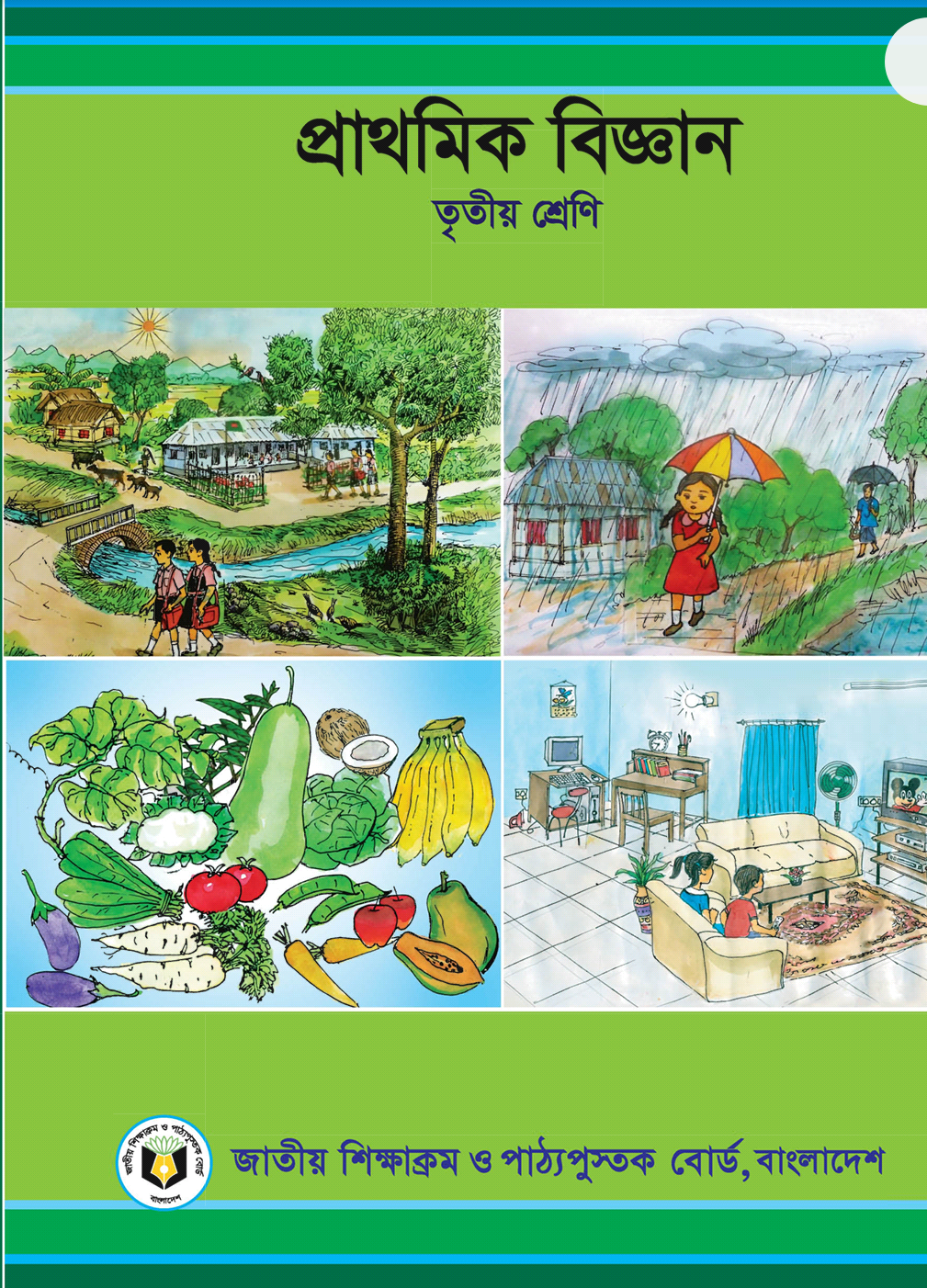 আজ আমরা পড়বো
অধ্যায়ঃ ৭    
পাঠ: খাদ্য
পাঠ্যাংশঃ মৌসুমী ফল
পৃষ্ঠা নং : ৪৯
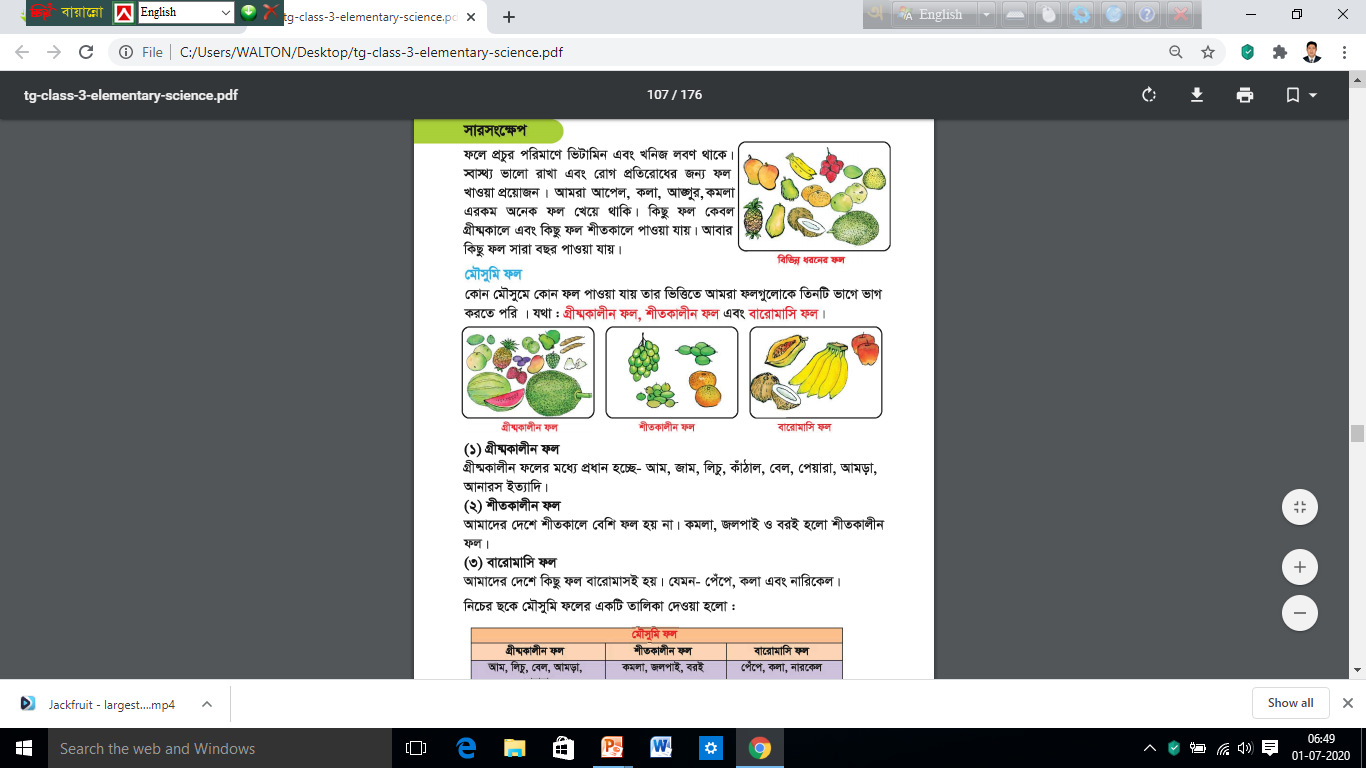 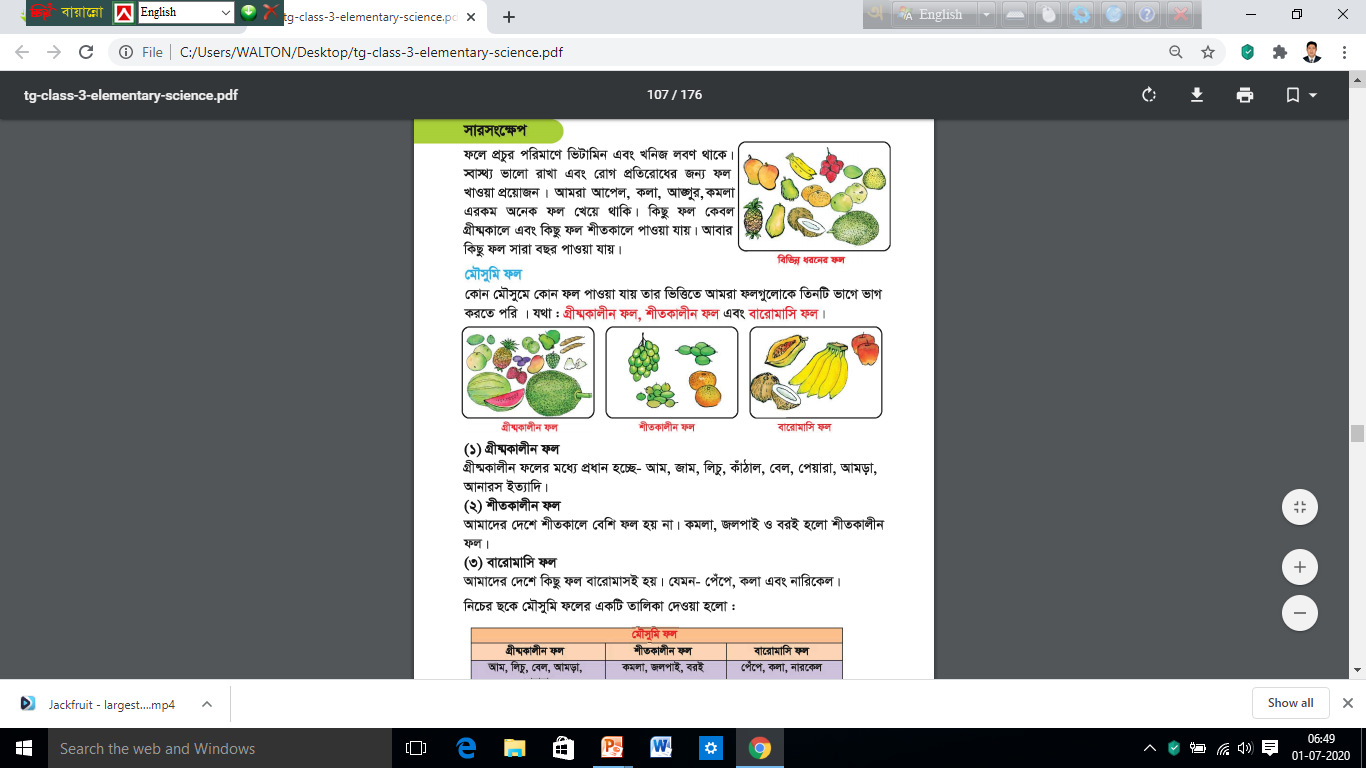 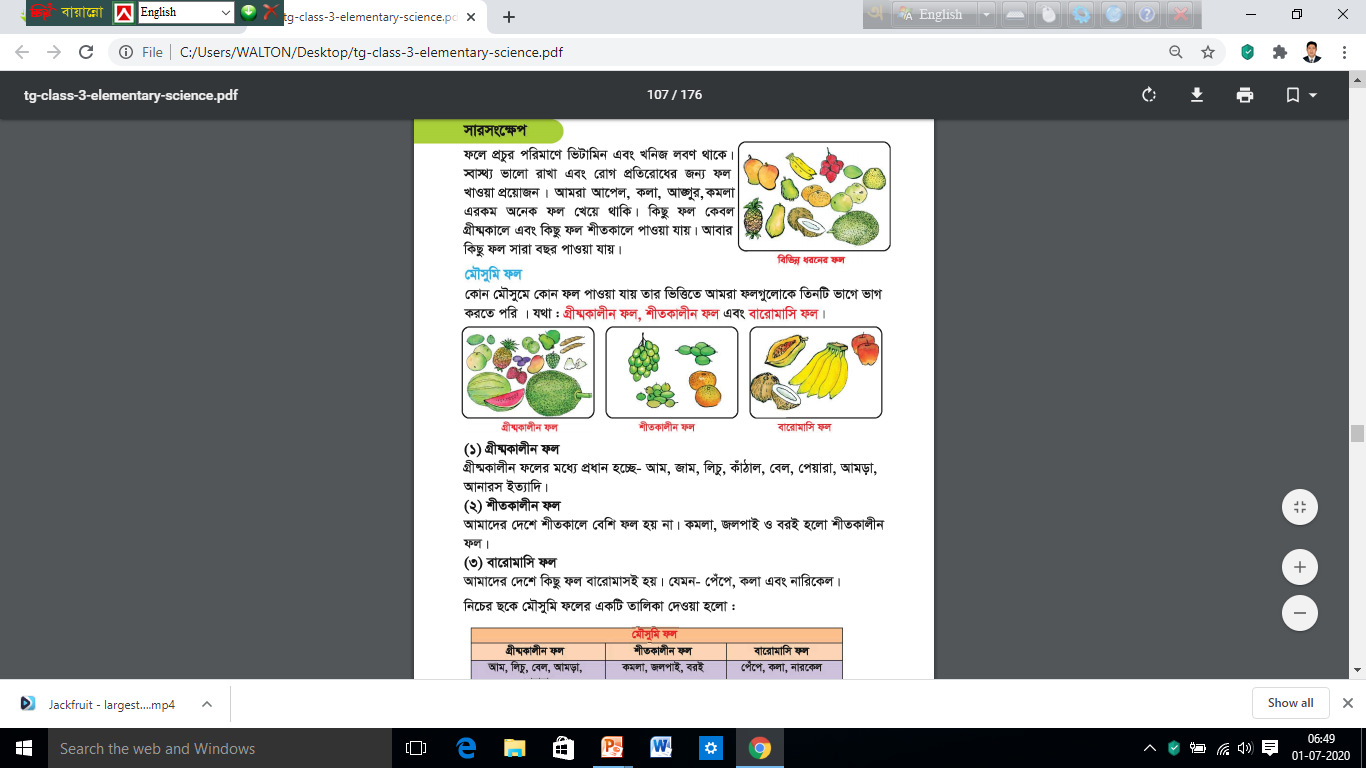 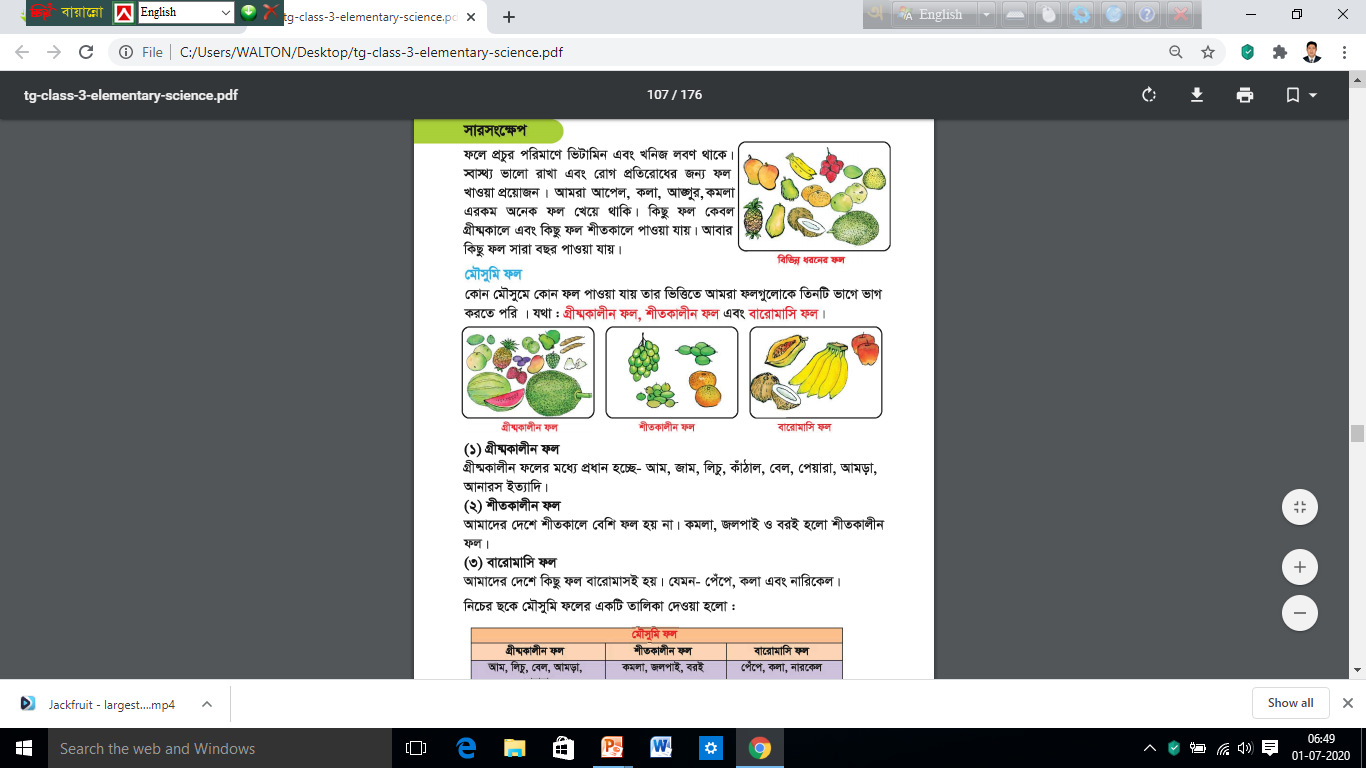 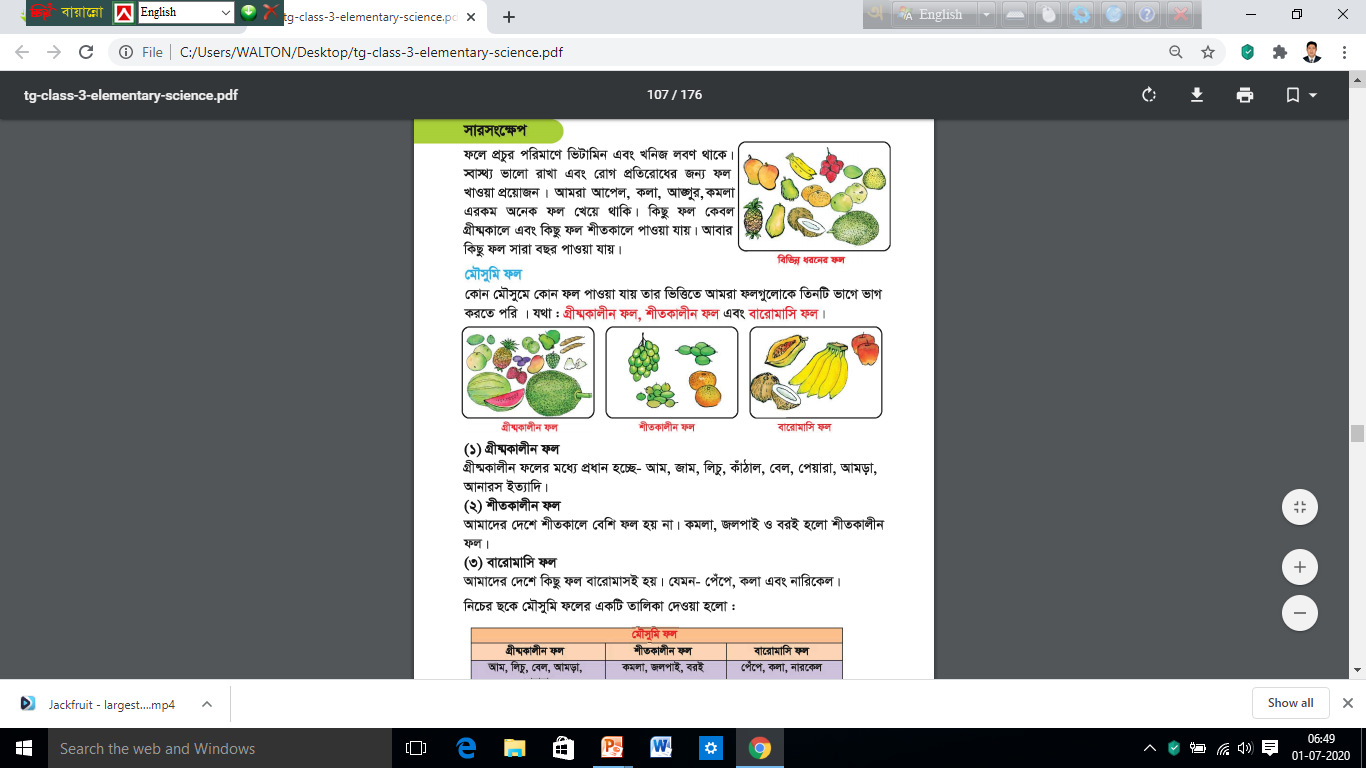 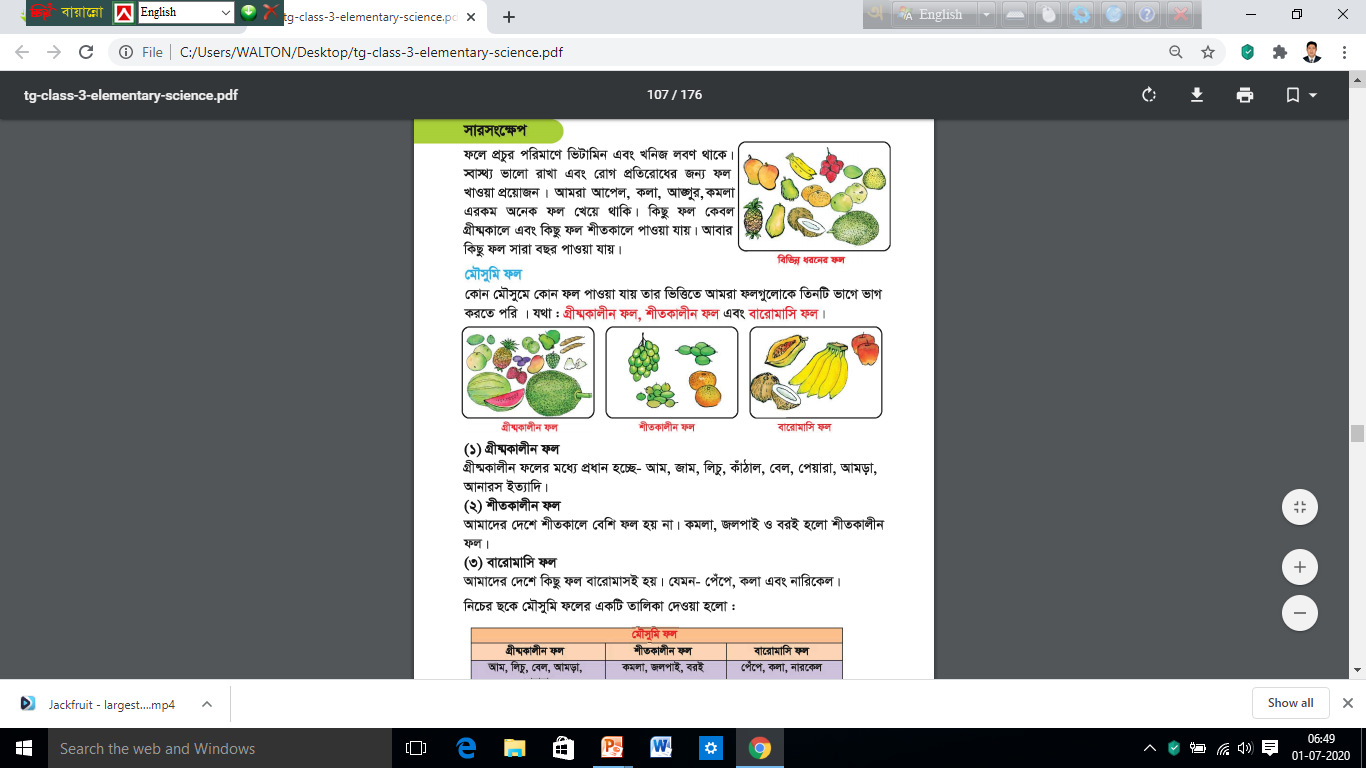 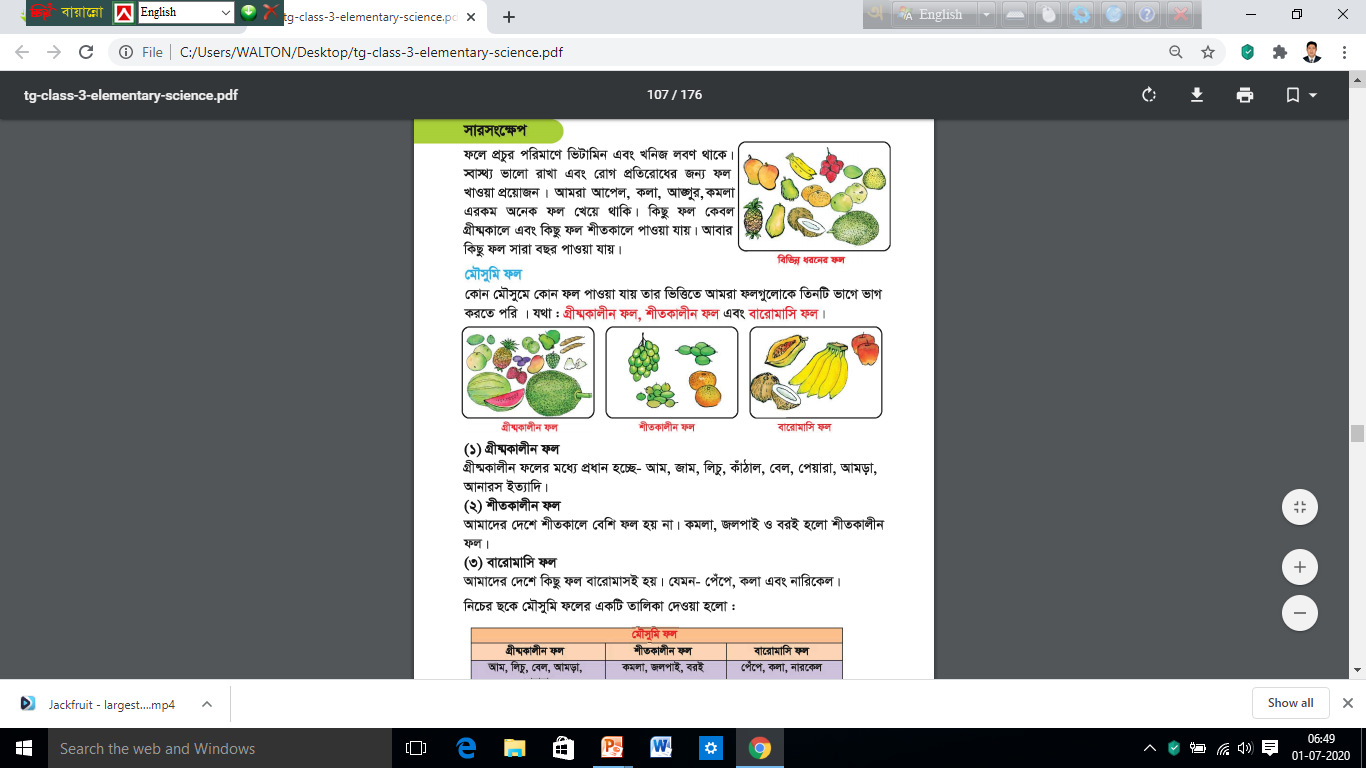 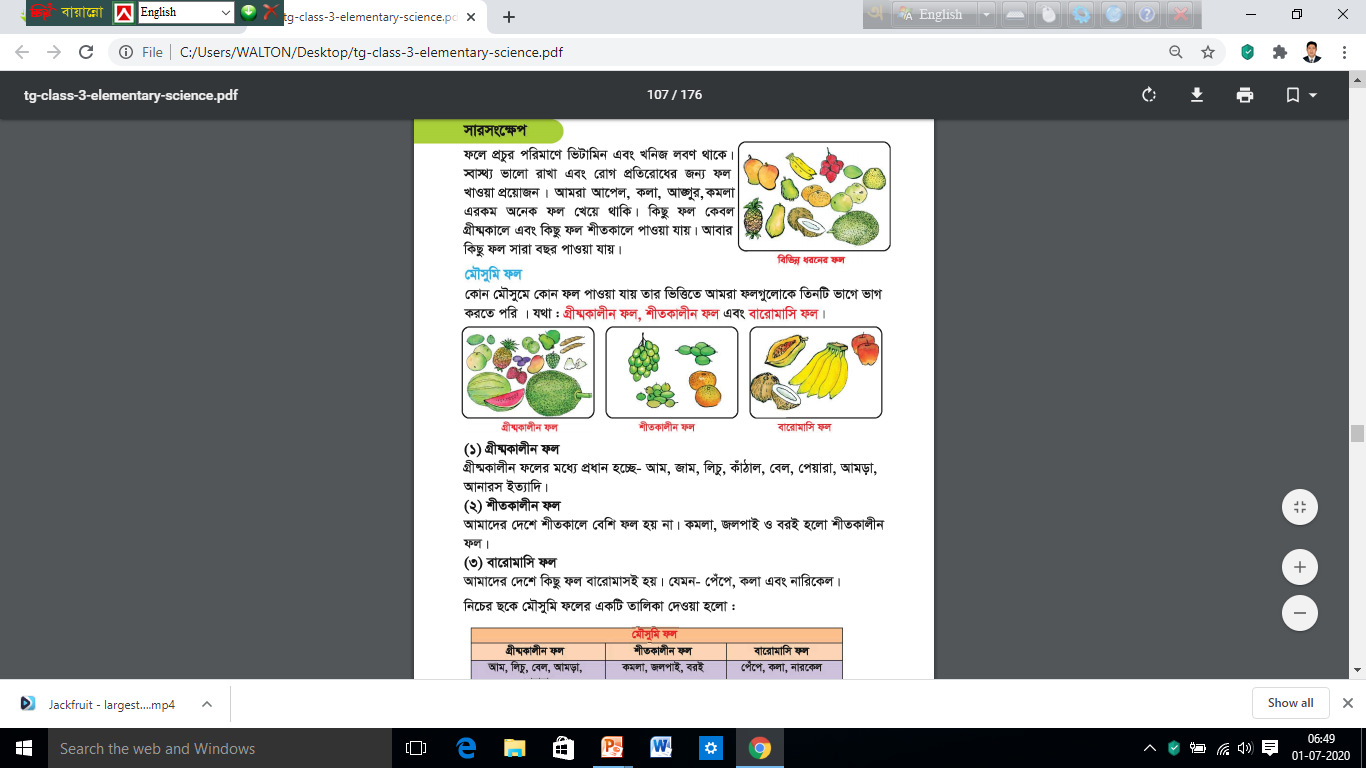 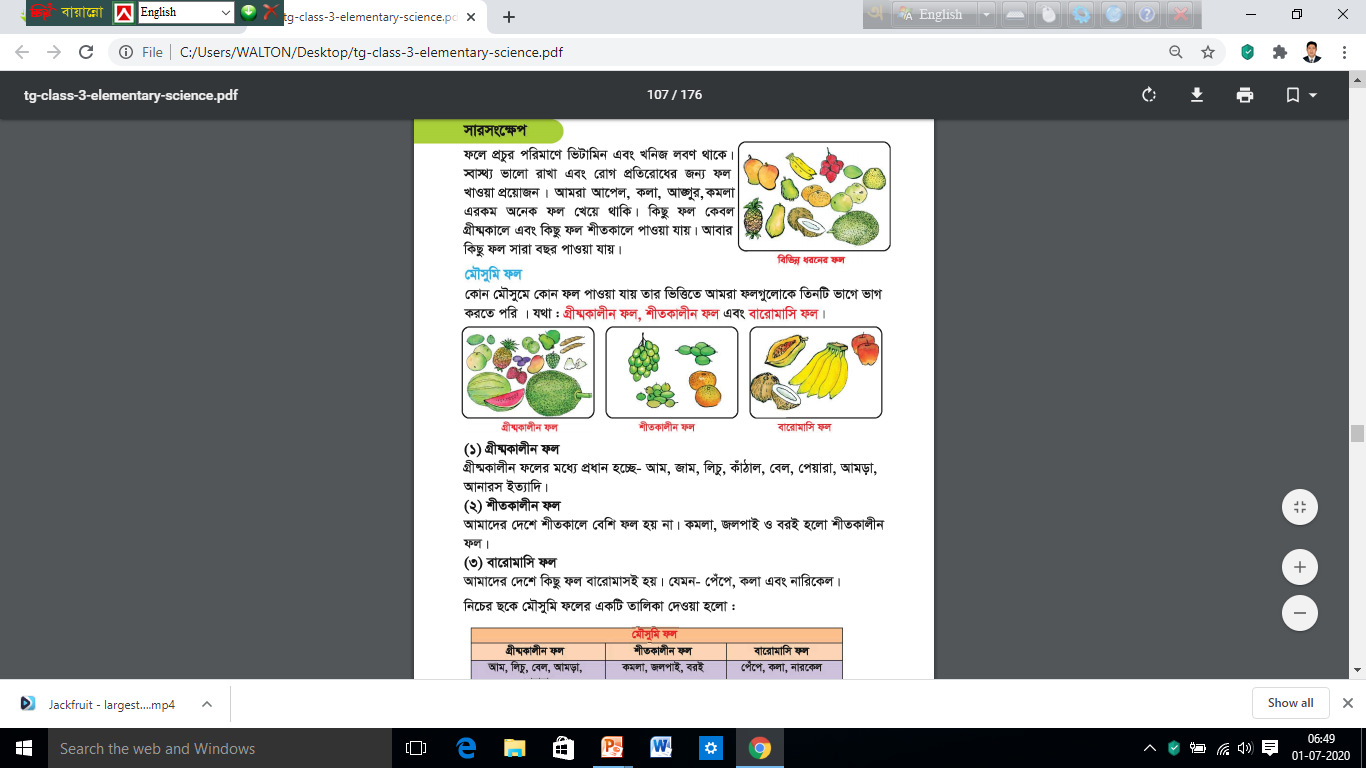 প্রশ্নগুলোর উত্তর দাও
১। মৌসুমের ভিত্তিতে ফলগুলোকে কয়টি ভাগে ভাগ করা যায় এবং তা কি কি ?
উত্তরঃ তিনটি ভাগে। যথাঃ গ্রীষ্মকালীন, শীতকালীন ও বারোমাসি ফল।
২। ফলে কোন কোন পুষ্টি উপাদান পাওয়া যায় ?
উত্তরঃ ভিটামিন ও খনিজ লবণ পাওয়া যায়। 
 ৩। কয়েকটি শীতকালীন ফলের নাম বল ।
 উত্তরঃ জলপাই,বরই, কমলা ইত্যাদি।
 ৪। সারা বছর পাওয়া যায় এমন দুটি ফলের নাম বল। 
 উত্তরঃ কলা ও নারিকেল।
শুন্যস্থান পুরণ কর
পেয়ারা
বারোমাসি
গ্রীষ্মকালীন
শীতকালে
১। আমাদের দেশে বেশি ফল হয়না…………… ।
২। নারিকেল ………… ফল।
৩। আম, জাম ইত্যাদি ………… ফল।
সৃজনশীল কাজ
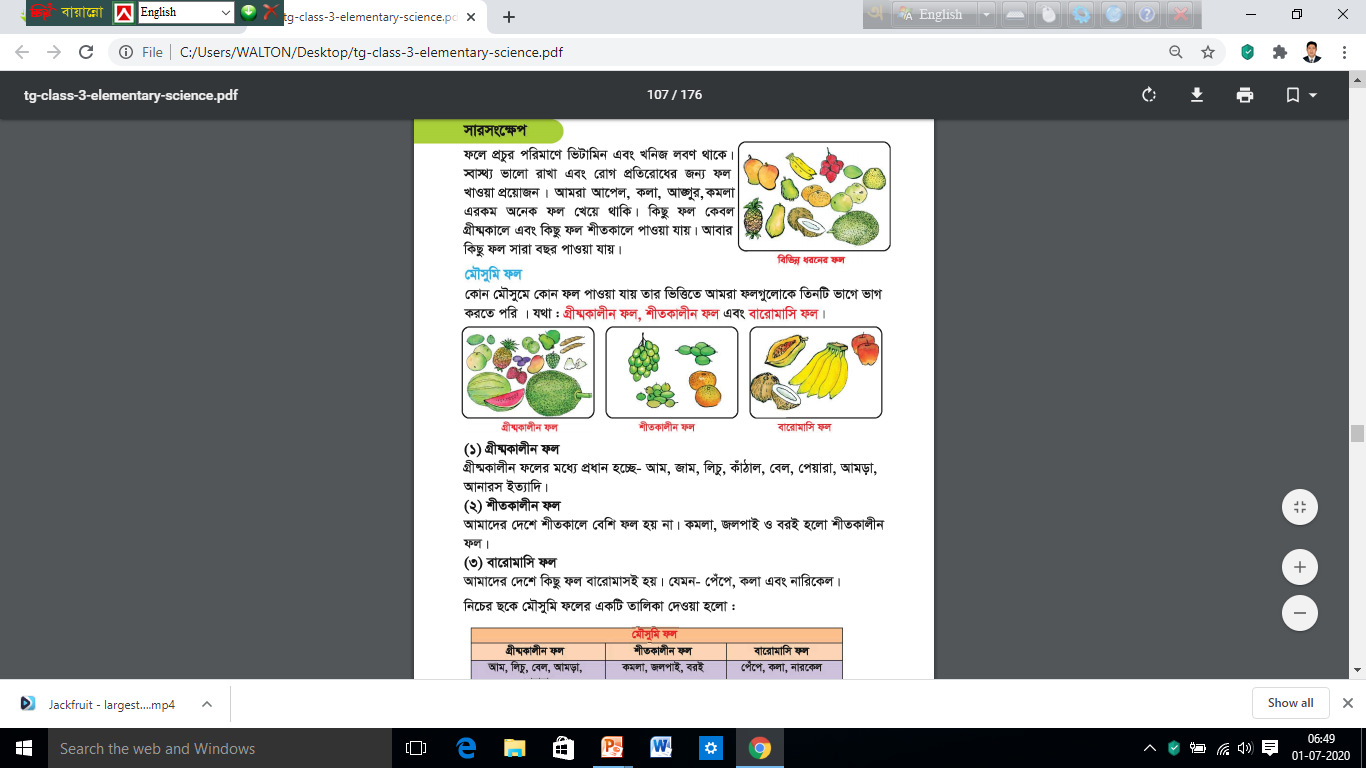 ধন্যবাদ সবাইকে
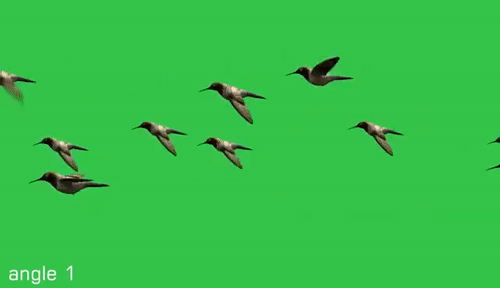